Ngữ Văn 6
Kết nối tri thức với cuộc sống
Trường THCS Phạm Trấn – Học Văn cùng cô Thảo
KHỞI ĐỘNG
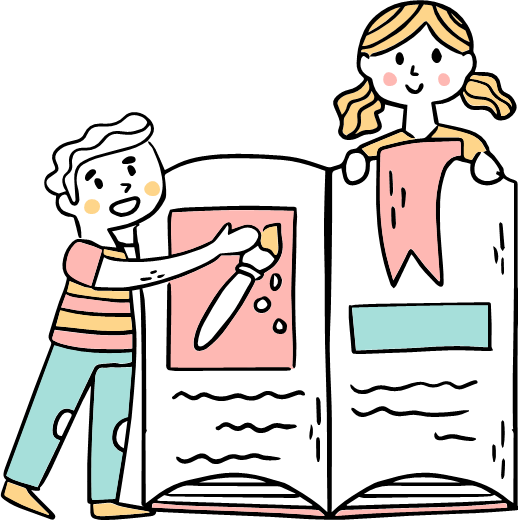 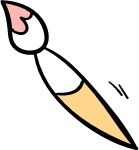 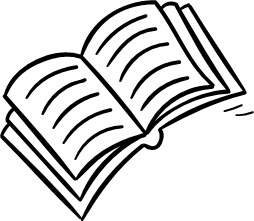 Văn bản:
 Bài học đường đời đầu tiên
(Trích “Dế Mèn phiêu lưu kí”)
- Tô Hoài -
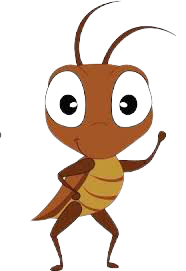 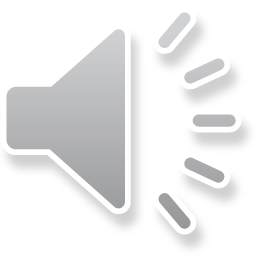 I. Tìm hiểu chung
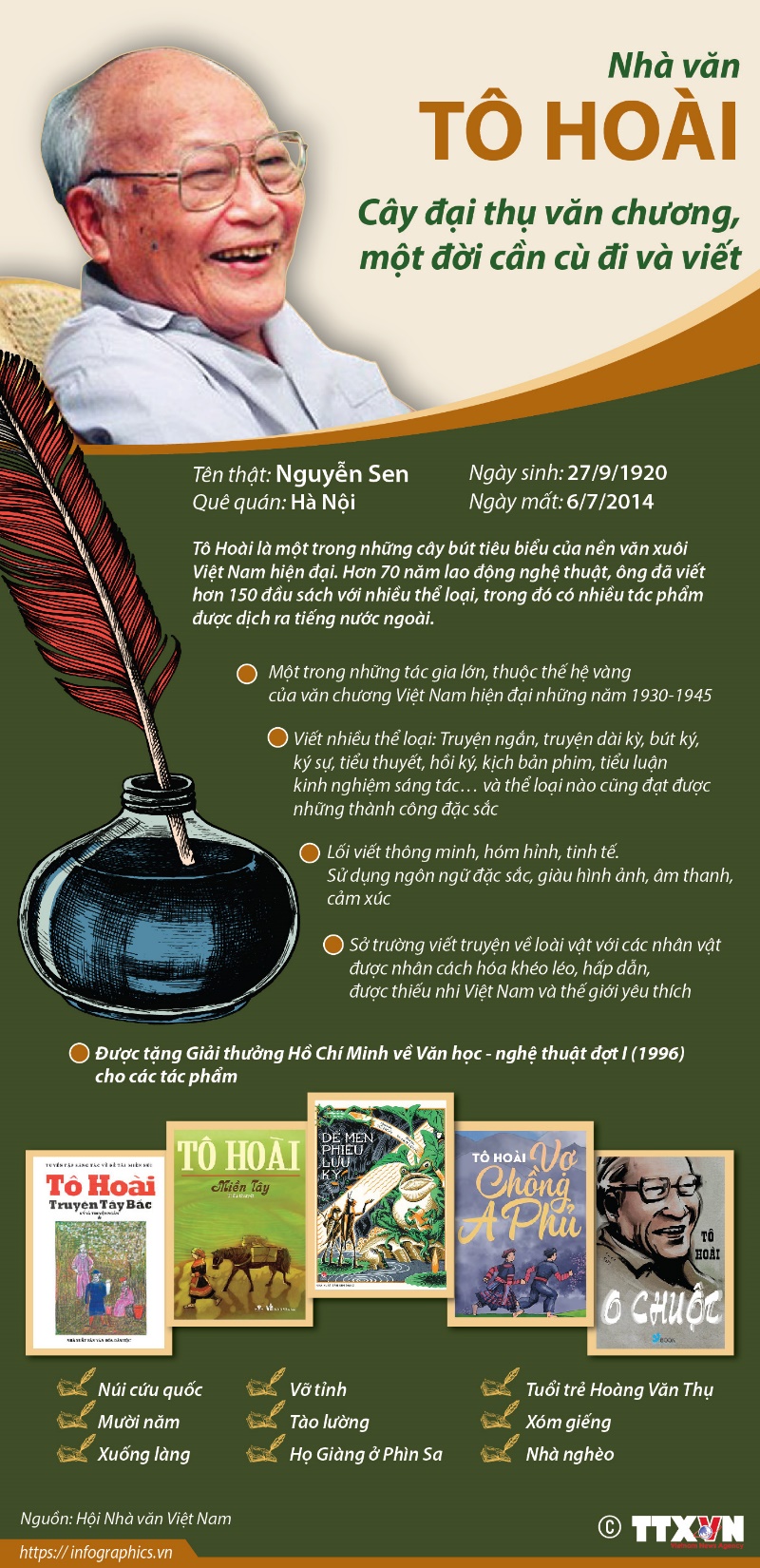 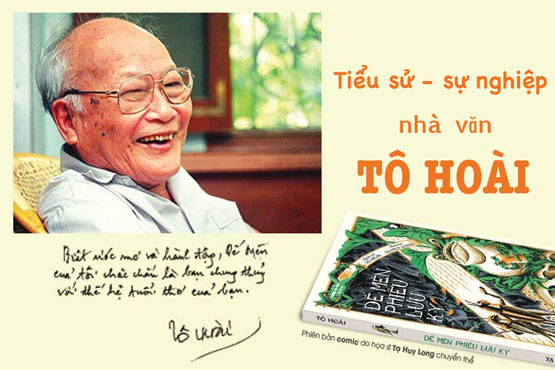 Tìm hiểu chung
Tác giả Tô Hoài 
Tên khai sinh: Nguyễn Sen
Quê: Hà Nội
Ông là nhà văn có vốn sống phong phú; năng lực quan sát và miêu tả tinh tế; lối văn giàu hình ảnh, nhịp điệu; ngôn ngữ chân thực, gần gũi với đời sống. 
2. Tác phẩm ‘Dế Mèn phưu lưu kí”
Thể loại: Truyện đồng thoại
Xuất bản năm 1941
3. Văn bản “ Bài học đường đời đầu tiên”
Tên văn bản do người biên soạn SGK đặt.
Trích: Chương I – Dế Mèn phưu lưu kí.
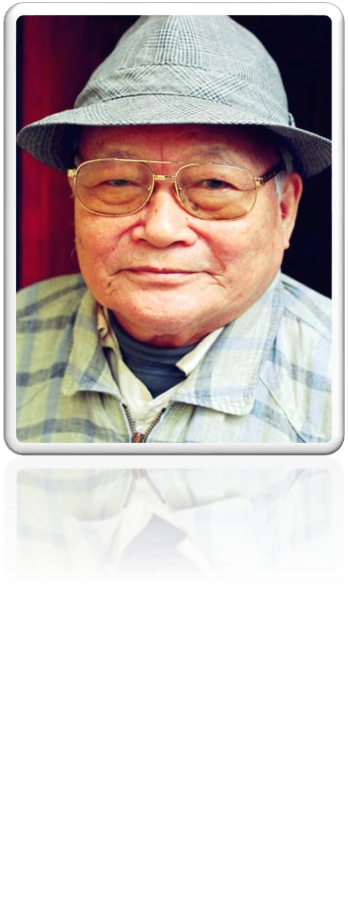 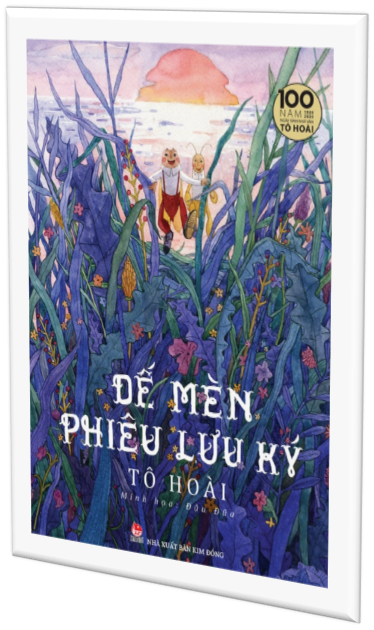 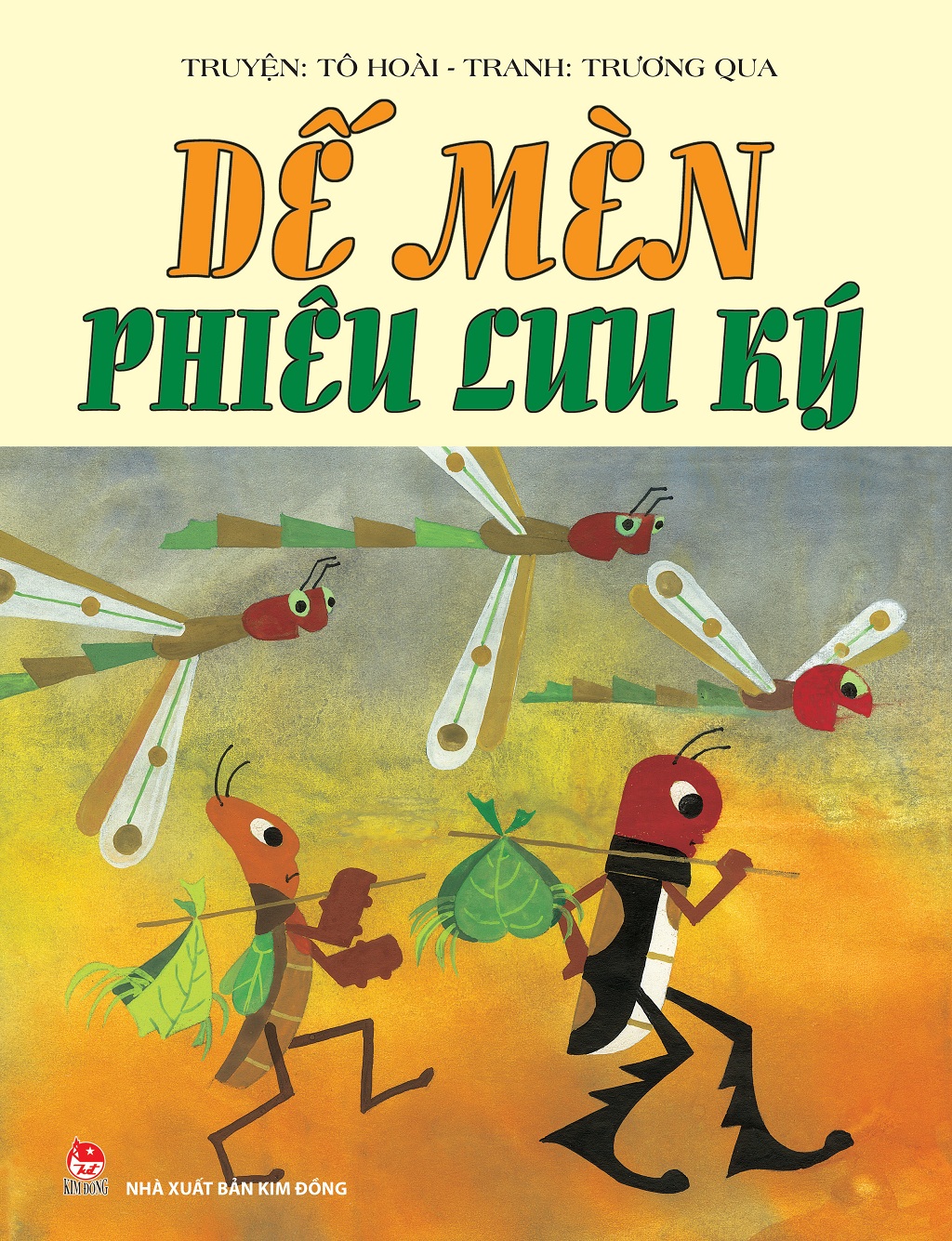 Đọc
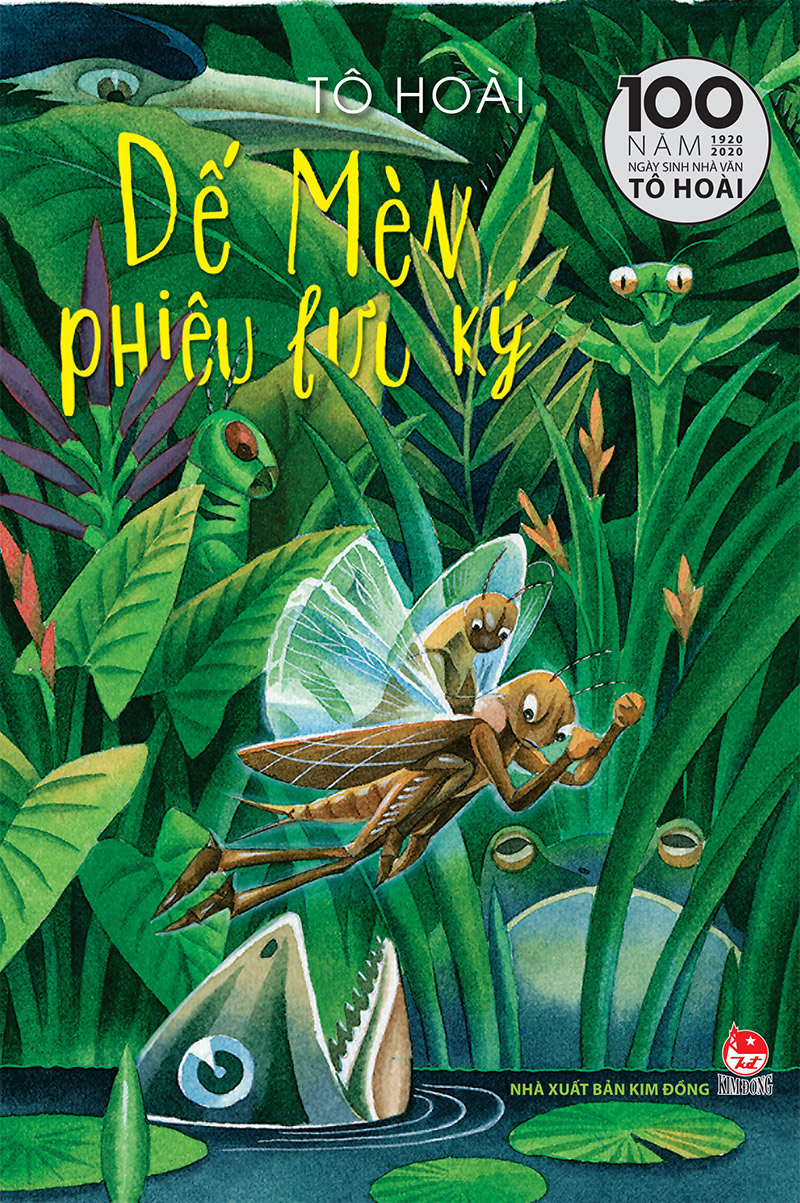 Chú thích
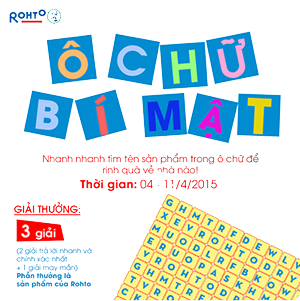 1
Mẫm
2
Hủn hoẳn
Tợn
3
5
6
4
Xốc nổi
Cà khịa
Trịch thượng
* Tìm hiểu các yếu tố của truyện đồng thoại.
Người kể chuyện và ngôi kể
Nhân vật
Xác định các yếu tố của truyện đồng thoại.
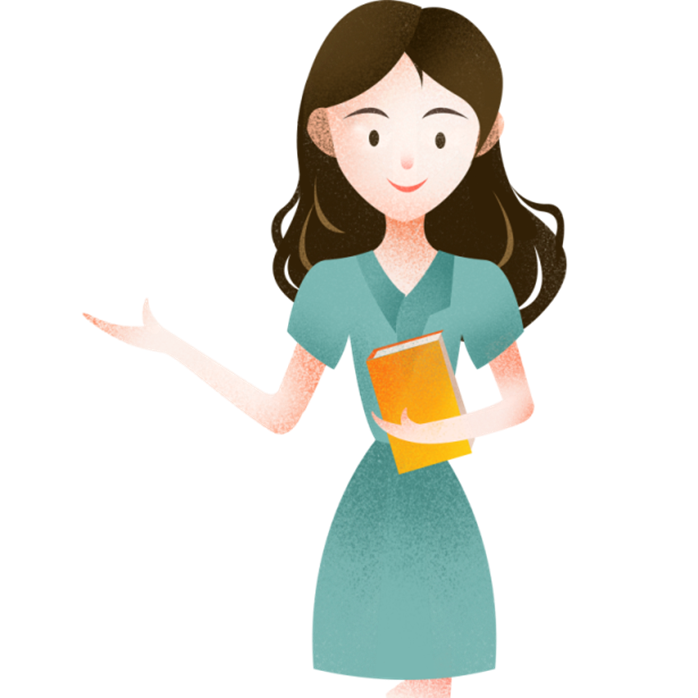 Lời kể chuyện
Lời nhân vật
Các sự việc chính
Xác định các yếu tố truyện đồng thoại
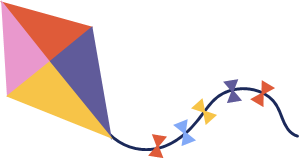 - Người kể chuyện: Dế Mèn
- Ngôi kể thứ 1
- Nhân vật: Dế Mèn, Dế Choắt, chị Cốc, a Gọng Vó, chị Cào Cào…
Nhân vật chính là Dế Mèn 
- Các sự việc chính: (3 đoạn trong SGK)
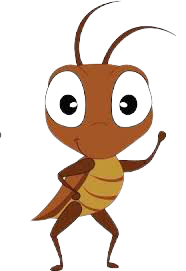 Bố cục: 2 phần
+ Phần 1: Từ đầu đến “…đứng đầu thiên hạ rồi” 
Bức chân dung tự họa của Dế Mèn.
+ Phần 2: Còn lại
 Bài học đường đời đầu tiên của Dế Mèn.
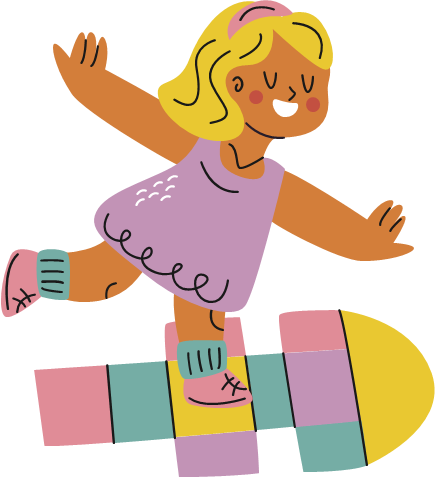 II. Tìm hiểu chi tiết văn bản
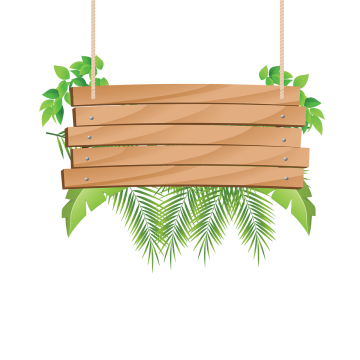 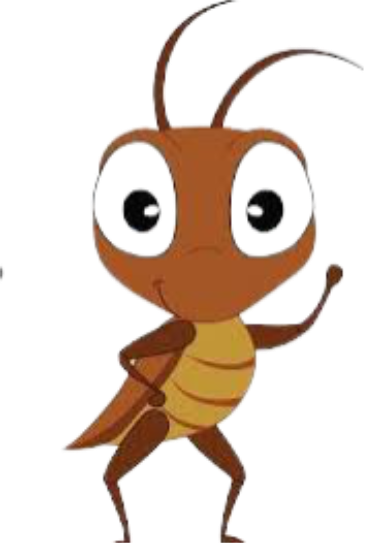 1
Bức chân dung tự họa của Dế Mèn.
1. Bức chân dung tự họa của Dế Mèn.
a. Đặc điểm ngoại hình, hành động, tính cách Dế Mèn
Em hãy hoàn thiện PHT số 1 dưới đây:
Nhận xét: 
Nét đẹp: là chàng dế khỏe mạnh, cường tráng, tự tin, biết chăm sóc bản thân…
Nét chưa đẹp” kiêu ngạo, hung hang, hay bắt nạt kẻ yếu…
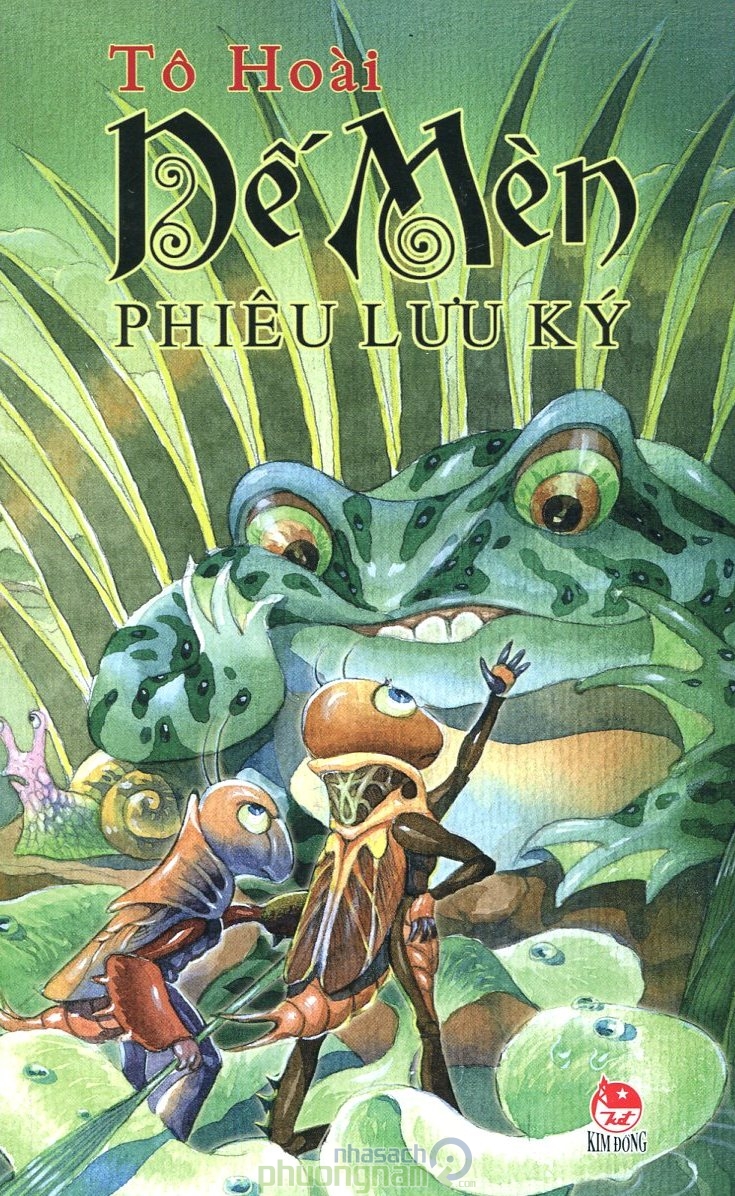 Hành động của Dế Mèn:
Dế Mèn tự miêu tả hình thức của mình:
- càng: 
- vuốt:
- cánh:
- răng:
- râu:
- Co cẳng, đạp phanh phách
- Vũ lên phành phạch giòn giã
mẫm bóng
- Nhai ngoàm ngoạp…
nhọn hoắt
- Vuốt râu trịnh trọng, khoan           	thai…
dài, kín tận đuôi
đen nhánh
Chàng dế thanh niên cường tráng
- Đi đứng oai vệ
dài, uốn cong
Dế Mèn tự đánh giá 
về bản thân:
Quan hệ của Dế Mèn với bà con trong xóm:
- Cà khịa, to tiếng…
- Quát chị cào cào
- Ghẹo anh Gọng Vó,…
- Tự tin, biết chăm sóc bản thân, ăn uống điều độ.
- Tài giỏi, ghê gớm, có thể đứng đầu trong thiên hạ.
1. Bức chân dung tự họa của Dế Mèn.
b. Lời nói, thái độ của Dế Mèn với Dế Choắt
Cách xưng hô
b. Lời nói, thái độ 
của Dế Mèn với Dế Choắt
Lời nói của Dế Mèn
Thái độ của Dế Mèn
- Xưng hô: “ta - chú mày”
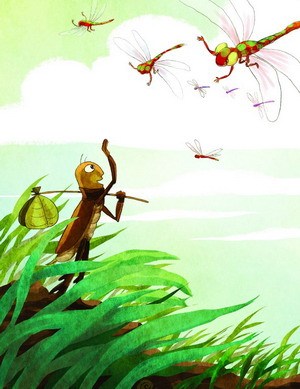 - Như gã nghiện thuốc phiện.
- Cánh ngắn củn, râu một mẩu, mặt mũi ngẩn ngơ.
- Hôi như cú mèo
Dế Mèn tỏ thái độ chê bai, trịch thượng, ích kỉ, coi thường Dế Choắt.
- Cẩu thả, tuềnh toàng
- Lời từ chối phũ phàng “Đào tổ nông thì cho chết”.
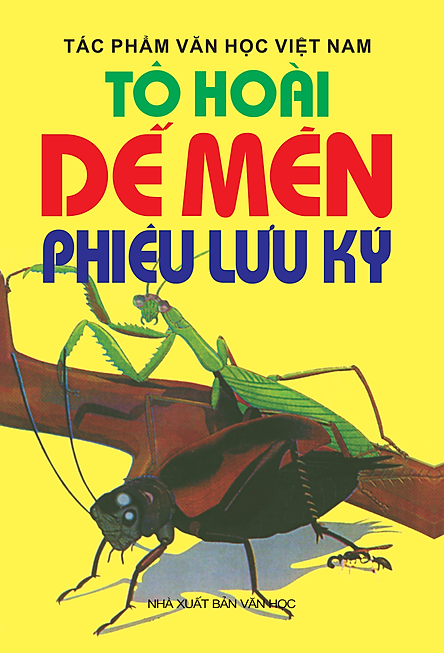  Dế Mèn vừa mang những đặc tính vốn có cùa loài vật (hình dáng, cử chỉ, đặc điểm...) vừa mang đặc điểm của con người (lời nói, ý nghĩ). Đặc trưng của truyện đồng thoại.

 Sử dụng nhiều tính từ, động từ mạnh, từ láy, biện pháp nghệ thuật nhân hoá, trí tưởng tượng phong phú.
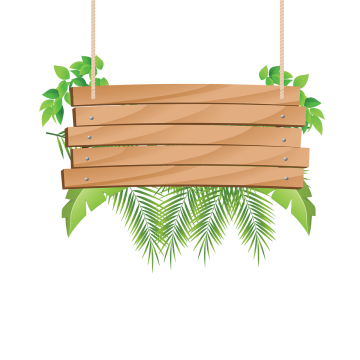 2
Bài học đường đời đầu tiên của Dế Mèn
Hoàn thiện PHT số 3: Tìm hiểu cảm xúc, suy nghĩ của Dế Mèn sau khi trêu chị Cốc và chứng kiến cái chết của Dế Choắt
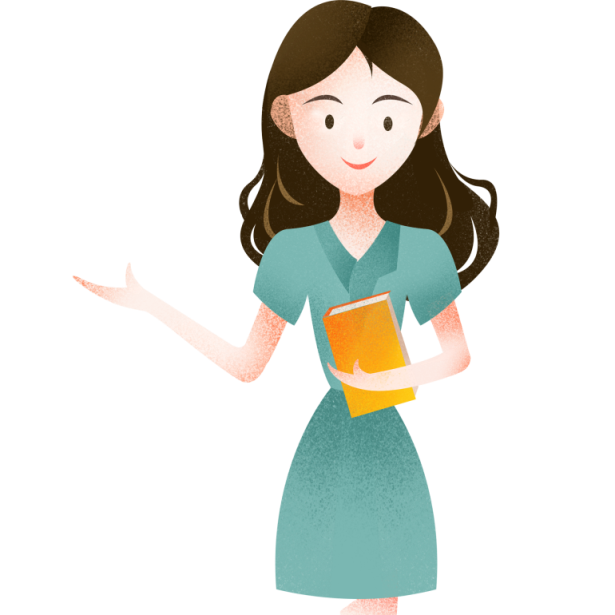 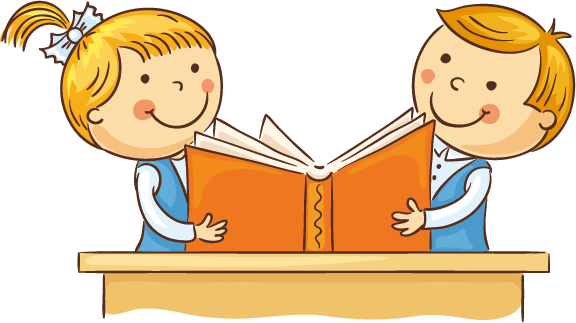 a. Cảm xúc, suy nghĩ của Dế Mèn khi trêu chị Cốc và chứng kiến cái chết của Dế Choắt.
PHIẾU HỌC TẬP SỐ 3
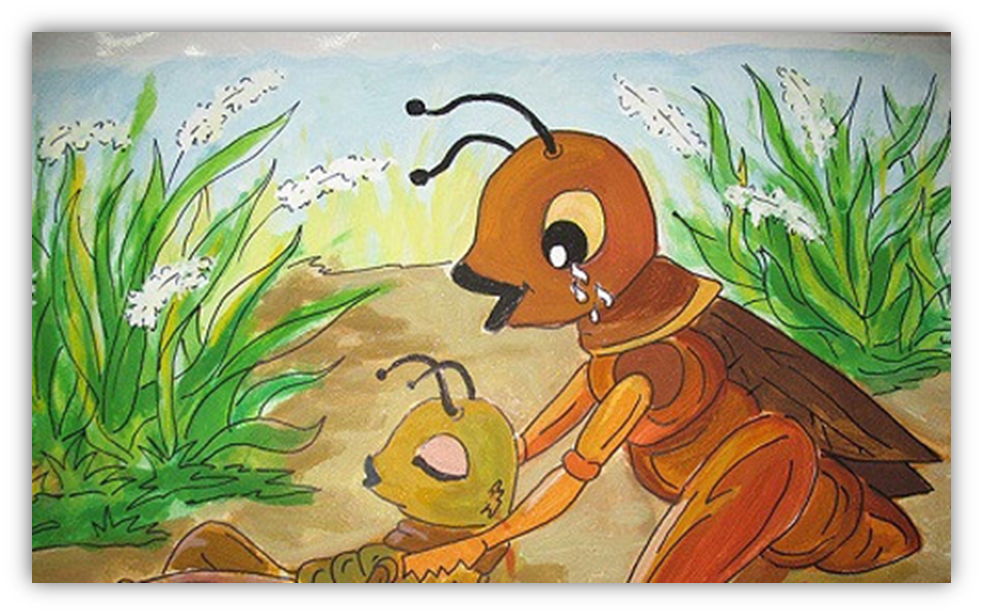 Nguyên nhân: Dế Mèn trêu chị Cốc, chị nổi nóng và mổ chết Dế Choắt để trút giận
Cái chết của Dế Choắt
Thái độ của Dế Choắt: không trách móc, ân cần khuyên nhủ → hiền lành, bao dung.
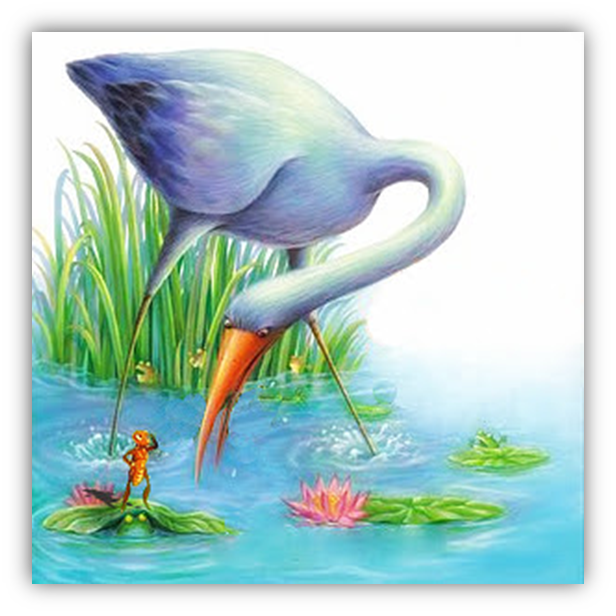 Chứng kiến cái chết của Dế Choắt, Dế Mèn đã có những cảm xúc, suy nghĩ gì? Suy nghĩ đó cho thấy sự thay đổi nào ở Dế Mèn? Em có nhận xét gì về nghệ thuật miêu tả nhân vật của Tô Hoài?
Cá nhân
1
2
Cá nhân
Cá nhân
4
Cá nhân
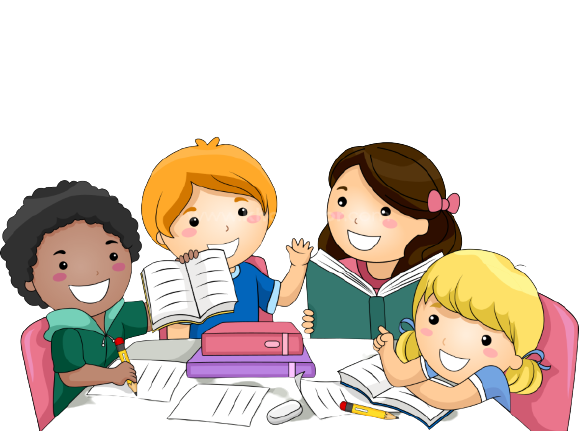 3
Sợ hãi
“tôi cũng khiếp, nằm im thít, hoảng hốt”
Nghệ thuật miêu tả tâm lí nhân vật sinh động, hợp lý
Cảm xúc, suy nghĩ của Dế Mèn
Ân hận
“anh mà chết là tại tôi 
ngông cuồng”
Hối lỗi
“Nào tôi đâu biết…bây giờ”
b. Bài học của Dế Mèn
Bài học được khái quát trong lời kể của Dế Mèn ( hung hang, hống hách…) 
Bài học thể hiện trong suy nghĩ của Dế Mèn về hậu quả mình gây ra cho Dế Choắt (lời trăng chối của Dế Mèn) (ở đời mà có thói hung hang…)
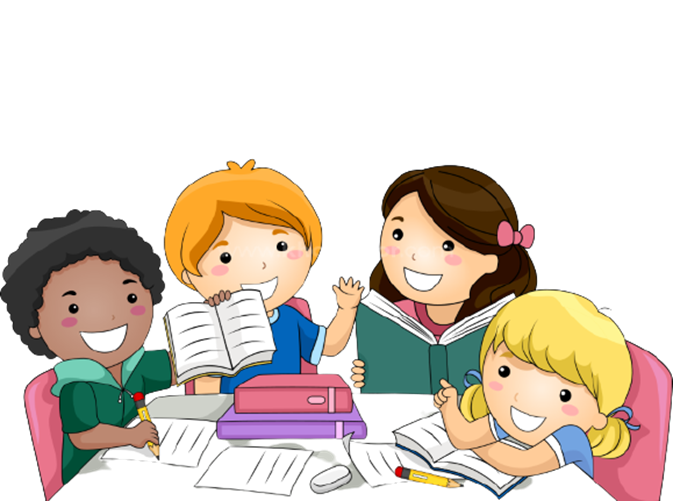 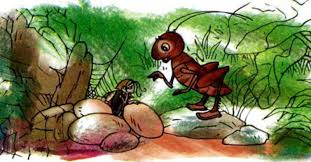 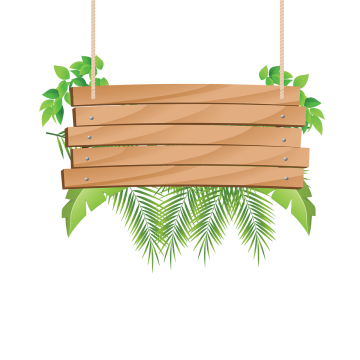 3
Tổng kết giá trị nghệ thuật và nội dung
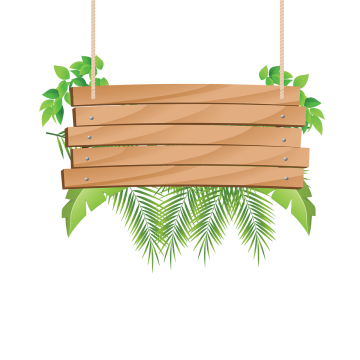 4
Đặc trưng của truyện đồng thoại
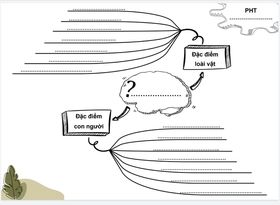 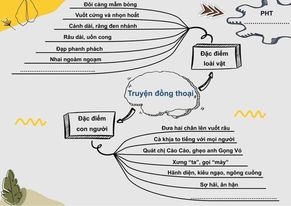 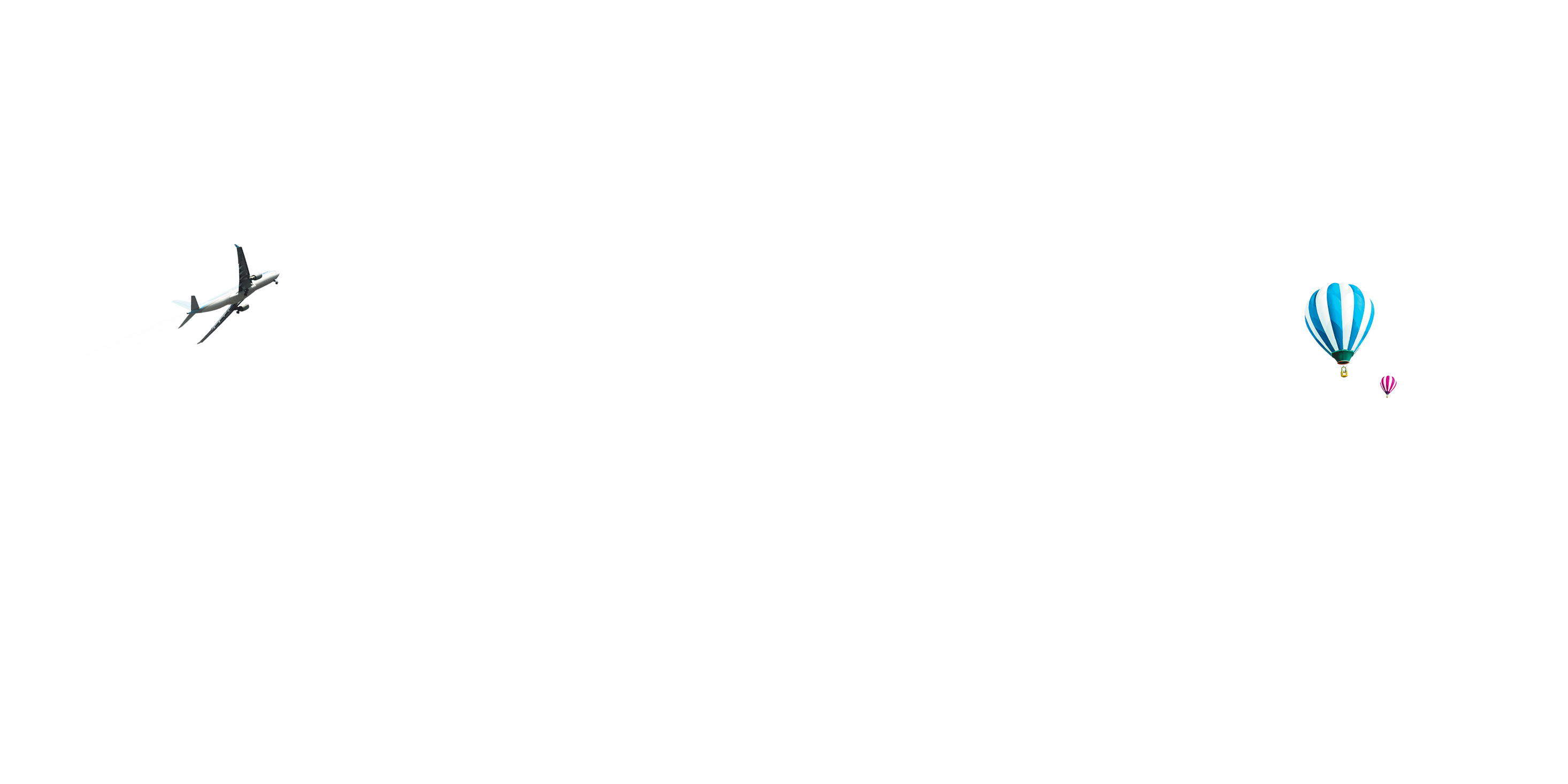 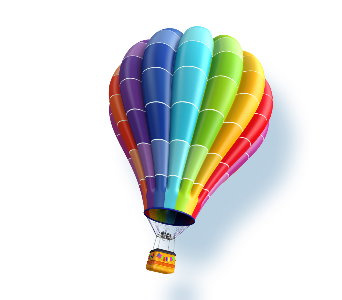 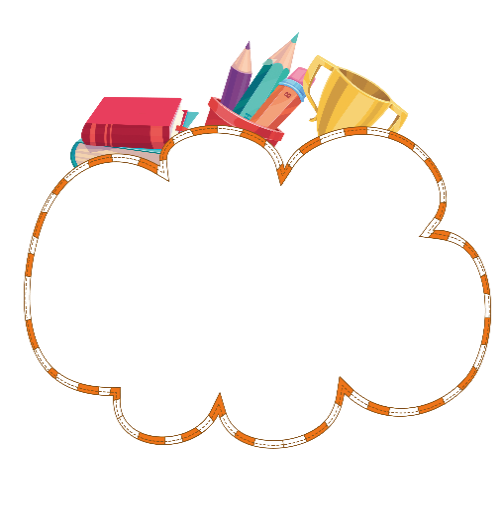 III.
LUYỆN TẬP
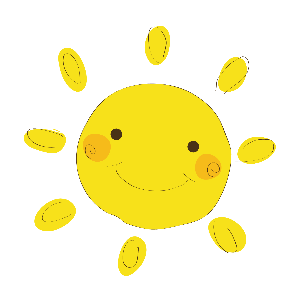 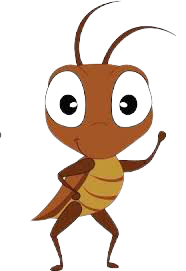 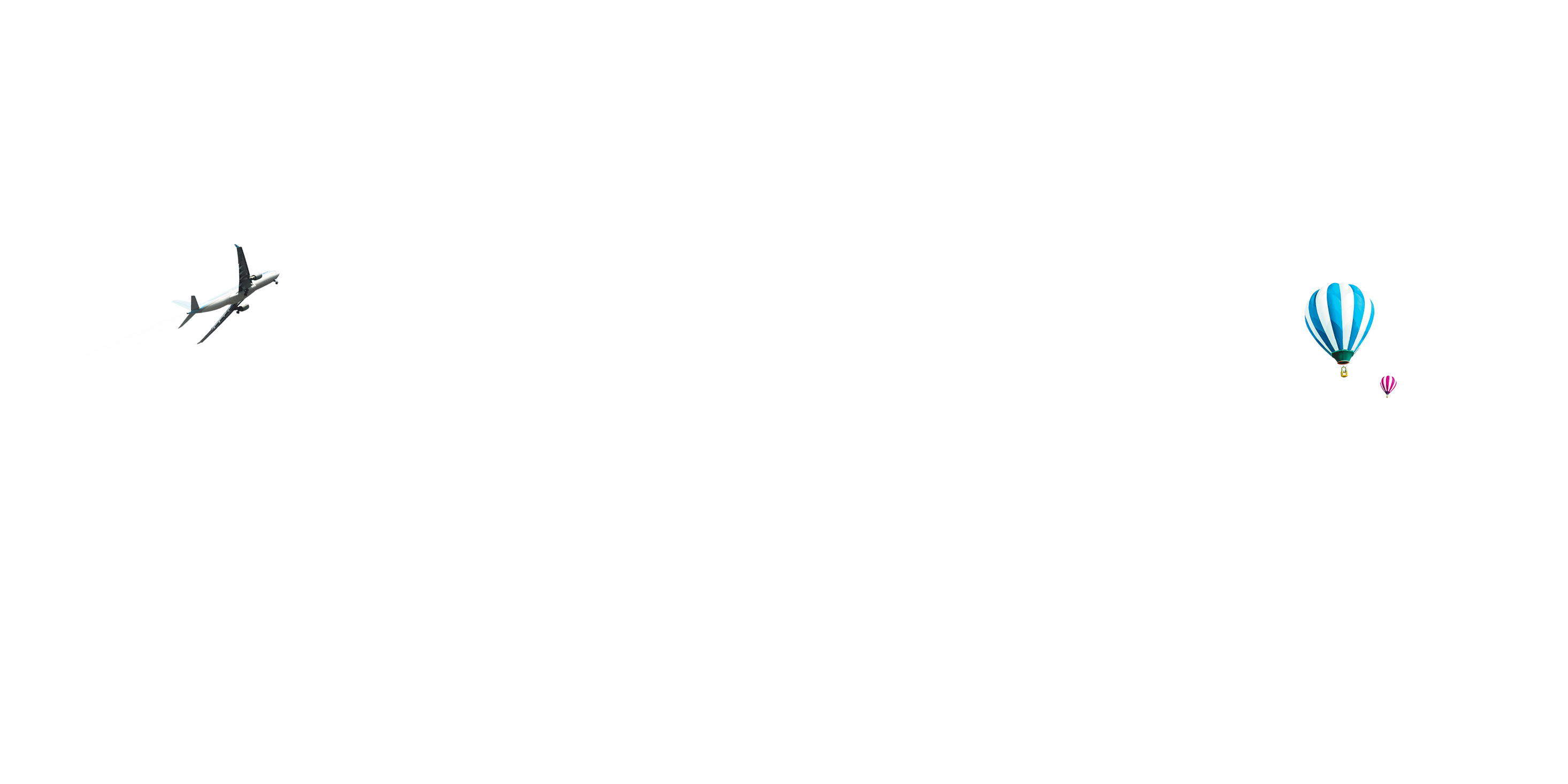 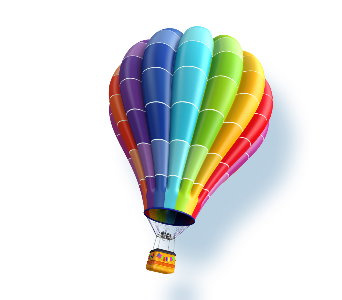 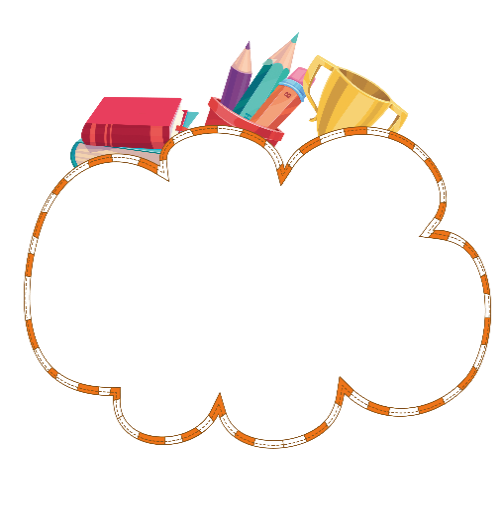 IV.
VẬN DỤNG
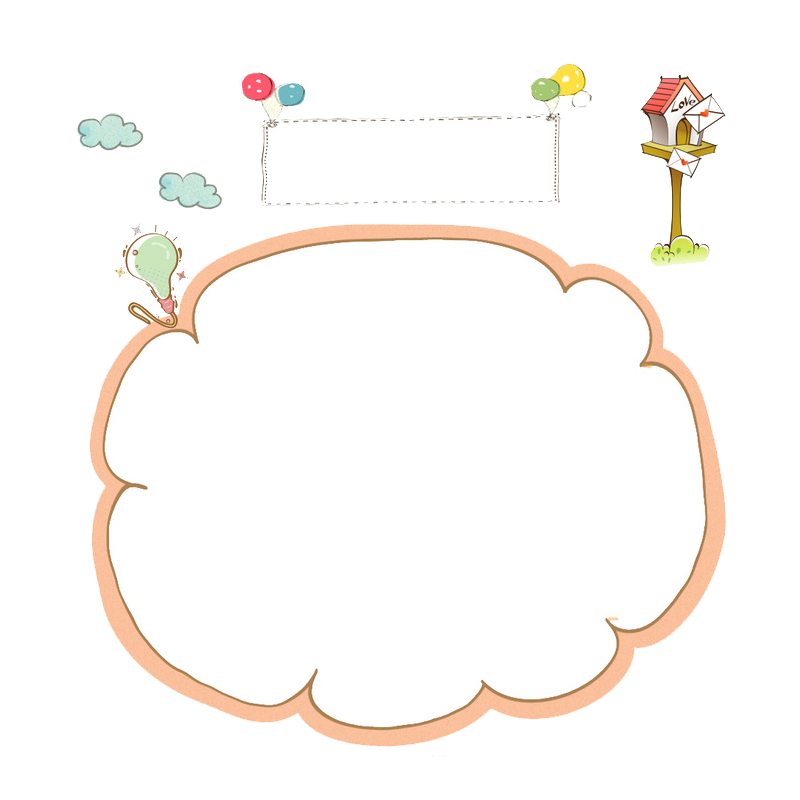 Viết đoạn văn khoảng 5-7 dòng) kể lại một sự việc trong đoạn trích Bài học đường đời đầu tiên bằng lời của một nhân vật do em tự chọn.
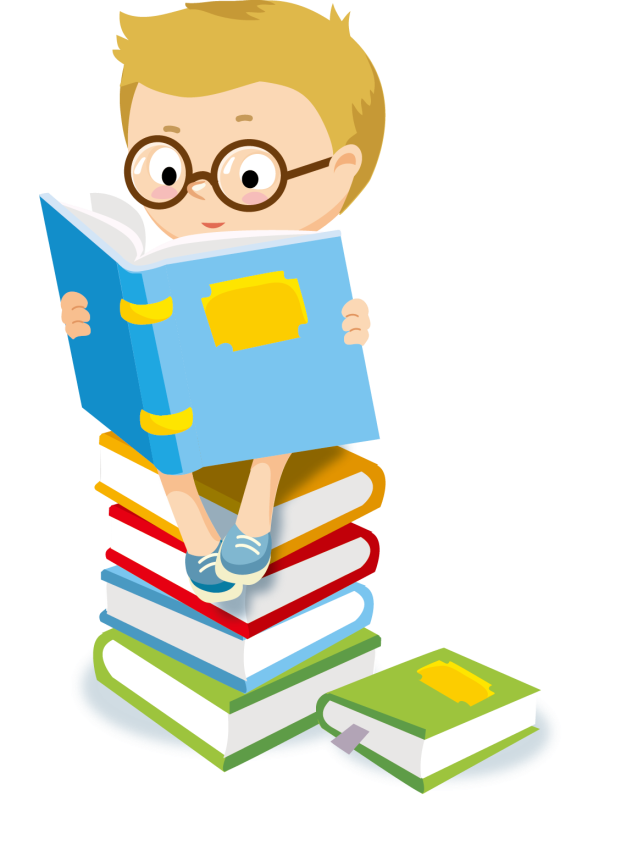 C. LUYỆN TẬP, VẬN DỤNG
BÀI 1:
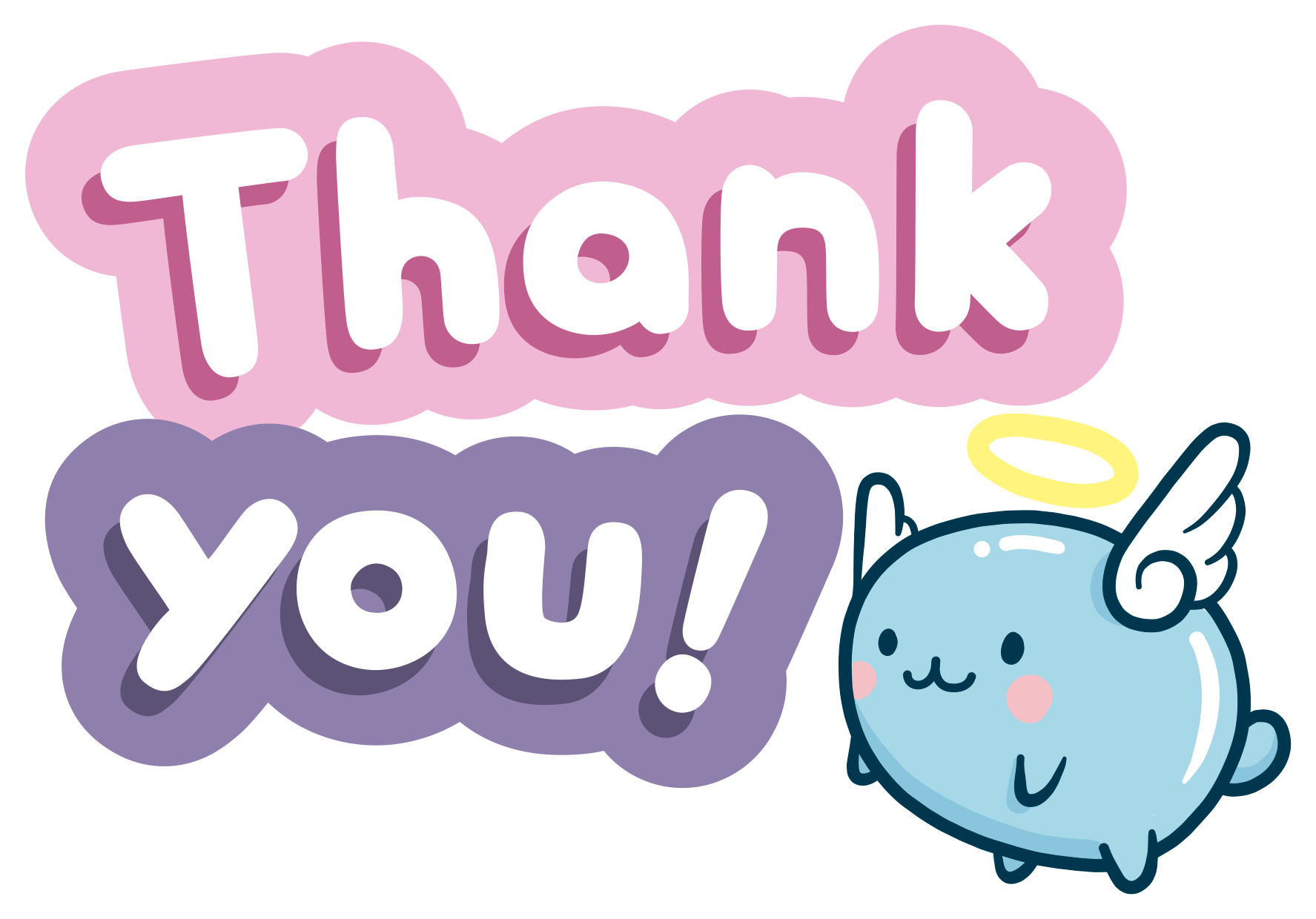